D100 - D101
Joyce Faria Brennan
Vice President
Olivia Robinson
Marketing Communications Specialist
Lisa Parsons
Marketing Operations Specialist
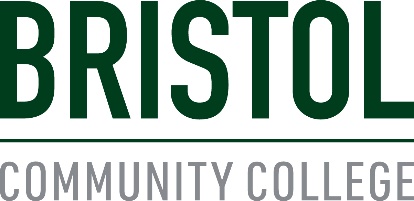